Донгак Лориса Ак-кысовна
Дата рождения: 08.12.1962 г_ 
Сведения об образовании: Кызылский педагогический  институт, 1993 год, по специальности Педагогика и методика начального обучения, квалификация Учитель начальных классов
 
Стаж: общий _32 года, педагогический 32  года, в данном образовательном учреждении 32 года.
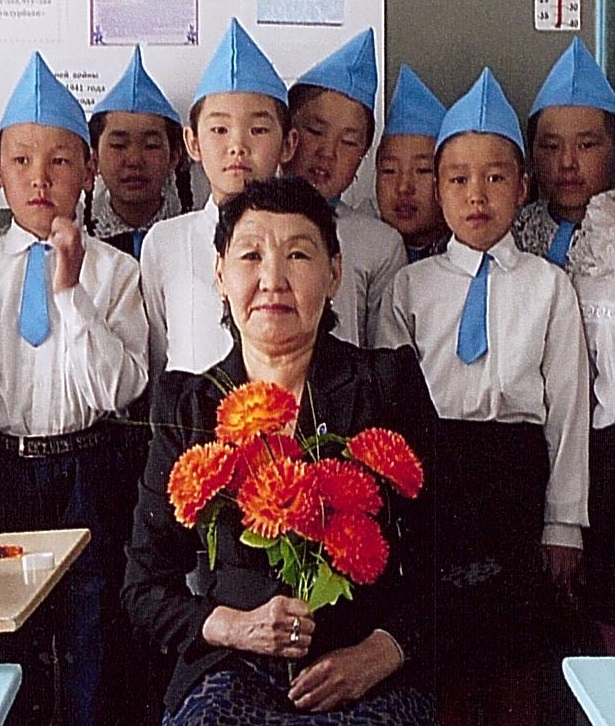 Формирование УУД у младших школьников посредством метода «Интеллект-карт».
Донгак Л. А-к.
Учитель начальных классов МБОУ «Ак-Дашская» СОШ
Сегодня важно не столько дать ребенку как можно больший багаж знаний, сколько обеспечить его общекультурное, личностное и познавательное развитие, вооружить таким важным умением, как умение учиться.
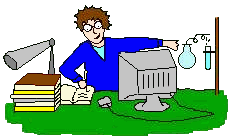 Количество информации в мире каждые 10 лет удваивается
Развитие умений работы с информацией
Метод интеллект-карт 
«заставляет» работать 
оба полушария мозга.
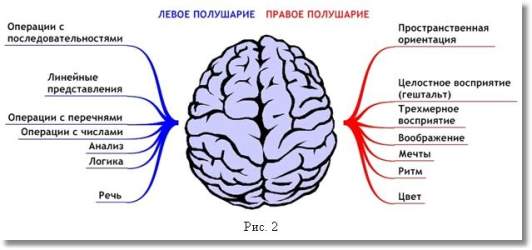 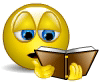 СФЕРЫ ПРИМЕНЕНИЯ
подготовка к 
урокам, презентациям
использование на любых этапах урока
планирование работы (алгоритм)
самоанализ
Использование методики позволит сделать мышление более организованным , четким, логичным.
Правила составления интеллект-карты
Лист лучше располагать горизонтально.
В центре страницы заглавными печатными буквами пишется и выделяется рамкой главная тема.
Используя разноцветные ручки, выводим из главной темы подтемы (используем ключевые слова), пишем разборчиво.
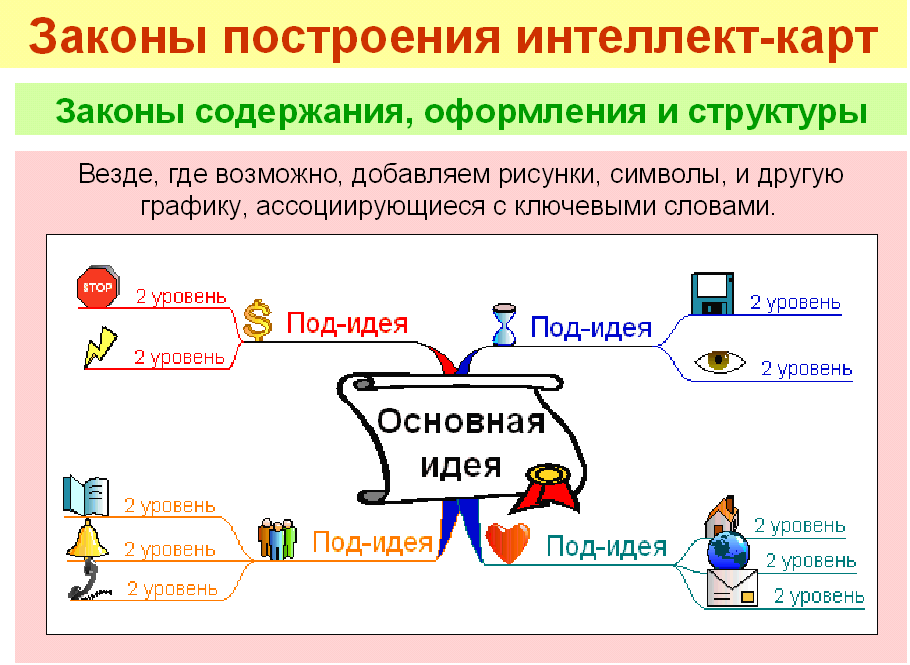 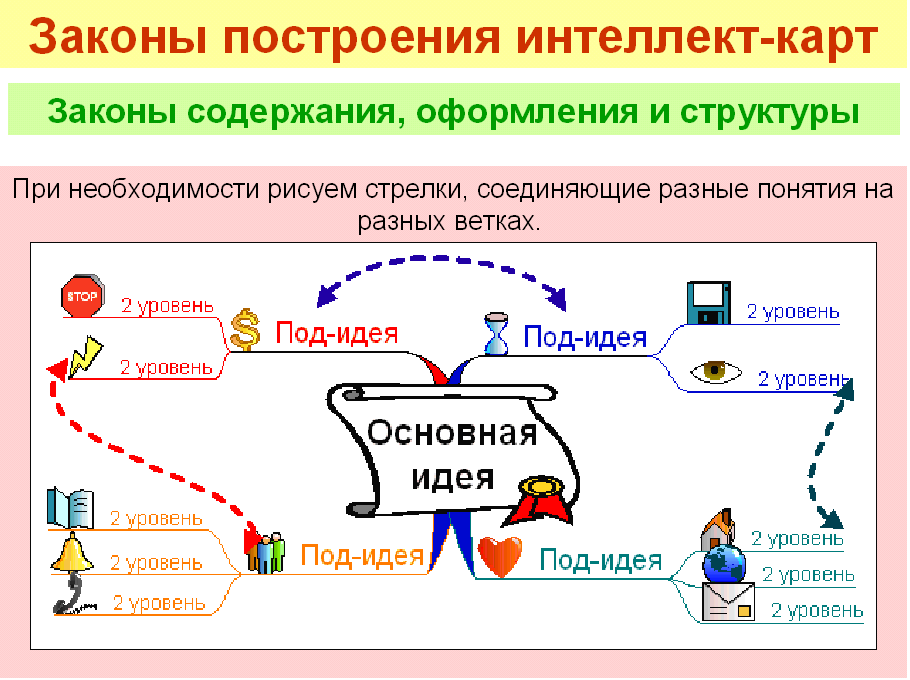 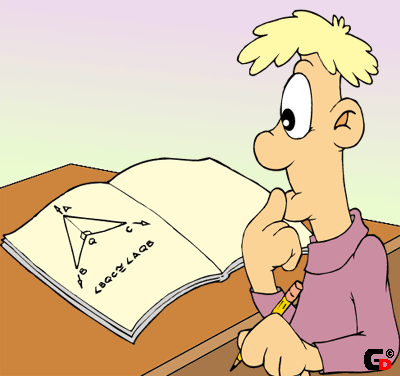 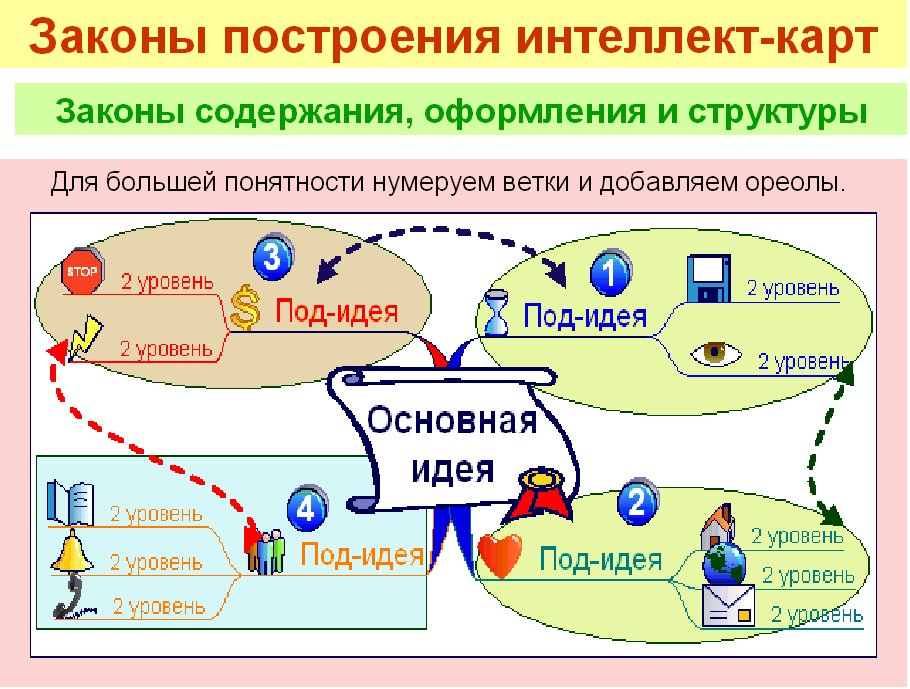 Интеллект-карты имеют следующие отличительные свойства:
Наглядность. Всю проблему с ее многочисленными сторонами можно окинуть одним взглядом.
Привлекательность. Хорошая интеллект-карта имеет свою эстетику, ее рассматривать не только интересно, но и приятно.
Запоминаемость. Благодаря работе обоих полушарий мозга, использованию образов и цвета интеллект-карта легко запоминается.
Своевременность. Интеллект-карта помогает выявить недостаток информации и понять, какой информации не хватает.
Творчество. Интеллект-карта стимулирует творчество, помогает найти нестандартные пути решения задачи.
Возможность пересмотра. Пересмотр интеллект-карт через некоторое время помогает усвоить картину в целом, запомнить ее, а также увидеть новые идеи.
Для более эффективного применения данного метода обучения необходимо следовать трём принципам:
1. «Принимай» – сначала внимательно изучи все достоинства интеллект-карт, правила и инструкции по их созданию.
2.«Применяй» – начни применять эту технологию, составь не меньше 100 интеллект-карт.
3. «Приспосабливай» – пропусти эту технологию через себя, совершенствуй свои навыки.
Использование интеллект-карт как метода обучения позволяет эффективнее решать образовательные задачи, связанные с:
1)  информационной компетентностью учеников:
       выделение познавательной цели;
       поиск информации;
       формирование понятий и установление связей между ними;
       структурирование знаний;
       кодирование, перекодирование и моделирование;
       синтез, анализ;
       классификация, систематизация и обобщение;
2) коммуникативной компетентностью учеников:
       общение и взаимодействие;
       учебное сотрудничество;
        умение дискутировать;
3)    личностным развитием учеников:
        самопознание;
        самопонимание;
        развитие креативности.
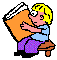 Урок тувинского языка, 1 класс
Этап урока- повторение пройденного материала о гласных и согласных звуках
Приём – мозговой штурм. 
Задание – составьте интеллект –карту по теме «Гласные и согласные звуки»
Урок тувинского языка, 1 класс
Проблемная ситуация: На какие группы можно разбить гласные и согласные звуки? (Выслушиваются предположения детей).
Решение проблемы. Работа по учебнику с рубрикой «Читай, пиши и произноси правильно!» с. 88.
Дополнение интеллект-карты. Установление взаимосвязей.
Постановка задачи урока.
Примеры интеллект-карт, выполненных учащимися.
Интеллект-карты первоклашек
Мы умеем…
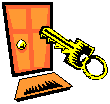 Применяя современные технологии ,
педагог развивается сам!
Успехов в саморазвитии!!!
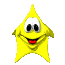